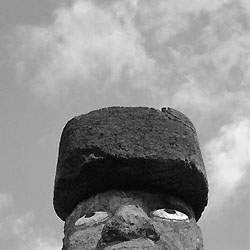 Raconte MOAÏ une histoire!
Les  « Martin dis - nous » organisent une          
 rencontre de conteurs amateurs
 le   samedi 9 février 2013 à la Maison des Moaïs
  (47 Avenue Général Leclerc,  St Martin le Vinoux.)
 

 Participation de 12 groupes de conteurs  amateurs de l’agglo

Au programme:
Contes pour enfants à 18heures
Contes tous publics et adultes de 19h30  à minuit
Entrée libre!(Merci d’apporter un petit plat salé ou sucré facile à partager pour les entractes)
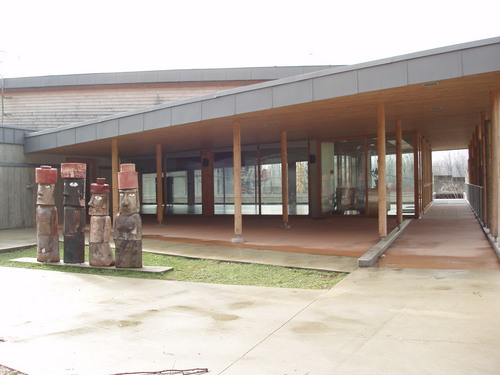 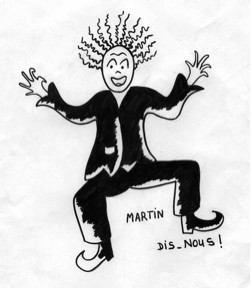 Contact:
 Martindisnous@yahoo.fr